Neumann János Egyetem
Kecskemét
2025
Előadó:
Név
Titulus
Email
Intézmény
cím
Szerző:
Szerző 1; Szerző 2; Szerző 3…
Intézményi logo, címer
Fénykép
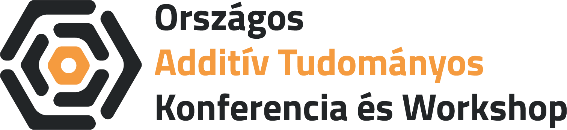 Neumann János Egyetem
Kecskemét
2025
Cím
2
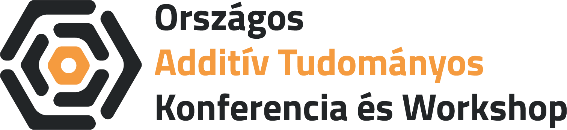 Neumann János Egyetem
Kecskemét
2025
Cím
3
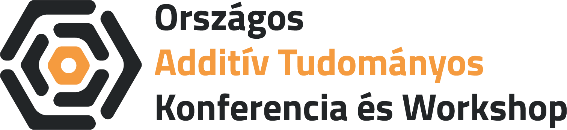 Neumann János Egyetem
Kecskemét
2025
Cím
4
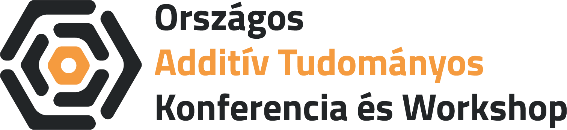 Hivatkozások:

1. hivatkozás

2. hivatkozás
Cím
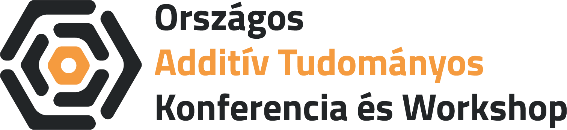